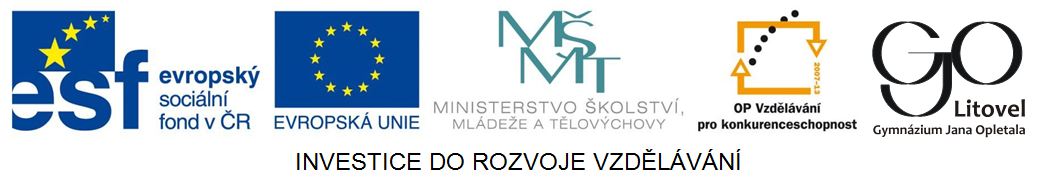 MY REGION - economy
Economy of the region
farming, products
Industries, products
transport
AGRICULTURE
Olomouc region is predominantly a farming region due to suitable climatic conditions, fertile soil , water sufficiency and low-country relief 
Main crops are: wheat, corn, hops, sugar beet, barley, oat, rape
Vegetables: garlic, onoin, potatos, peas, cabbage, carrots
Fruit: apples, cherries, stawberries, pears, plums
Livestock: pigs, dairy/beef cattle, poultry
Traditional products: dairy products, Olomoucké syrečky (mature soft cheese produced in Loštice)
INDUSTRIAL PRODUCTION
Industrial production is mainly based on foodstuff and processing industries
Dairy products – Olma diary in Olomouc, local farms, Orero Tři Dvory, Tvarůžky Loštice
Pasta making – Adriana Tři Dvory
Oil and fat making – MILO Olomouc
Breweries – Litovel , Hanušovice
Sweets – Orion (Zora) Olomouc
Sugar rafineries – Litovel, Vrbátky
Malt making factories – Litovel, Olomouc
TVARŮŽKY CHEESE, LOŠTICE
Zdroj: [cit2014-04-20]. Dostupný pod licencí  Creative Commons 
http://upload.wikimedia.org/wikipedia/commons/thumb/8/82/Olomouck%C3%A9_tvar%C5%AF%C5%BEky_%283%29.jpg/800px-Olomouck%C3%A9_tvar%C5%AF%C5%BEky_%283%29.jpg
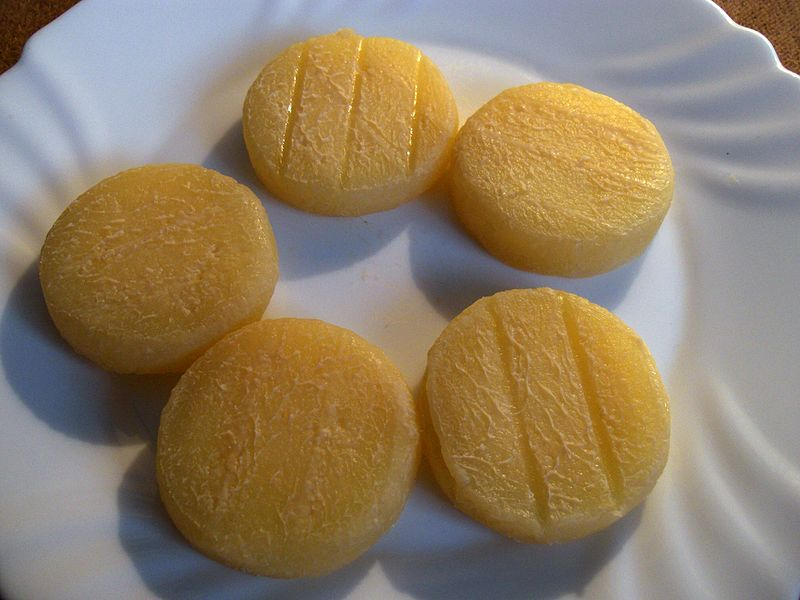 Fruit and vegetable preserves – Alibona Litovel

Other industries:
Heavy machinery – PAPCEL Litovel, UNEX Uničov, Moravian steel making factory in Olomouc, ISH Olomouc, SIGMA Lutín, TOS Olomouc
Chemical  - Farmak Olomouc, PRECHEZA Přerov
Electronics – Miele Uničov, Siemens Mohelnice, HELLA Mohelnice,
TRANSPORT
Transport accessibility of the region is provided by
 3,582 km of roads, of which only 12.3% are first class roads.
 The motorways with two lanes connect Olomouc with Brno (I/46), Ostrava (I/35 followed by D1) and the Pardubice Region (I/35) . Road network is denser in the southern flat part of the region
 There is 601 km of railways in the region. Important rail junctions are in Olomouc and Přerov. The railway network is spread  all over the region´s territory. 
Near to the city of Olomouc there is an airport for small airliners
SOURCES
Wikipedie [online]. 2014, [cit. 2014-04-20]. Dostupné z: http://en.wikipedia.org/wiki/Olomouc_Region